M2B – Mapas y OpenData
TECNOLOGÍAS SIG
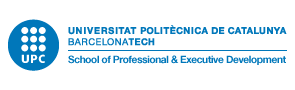 Máster SIG – 2022/2023
Vector-Tiles & MapBox Styles
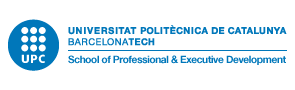 Vector Tiles
Vector Tiles es un formato para almacenar datos geográficos en formato binario (Google Protobuf) y pensados para la visualización en navegadores web modernos que soporten webGL. Creado por MapBox

Una tesela vectorial (vector tiles) contiene datos vectoriales georreferenciados (puede contener múltiples capas), recortados en teselas para facilitar su recuperación. Son equivalentes a las teselas raster tradicionales (XYZ,WMTS, TMS) pero retornan datos vectoriales en lugar de una imagen.
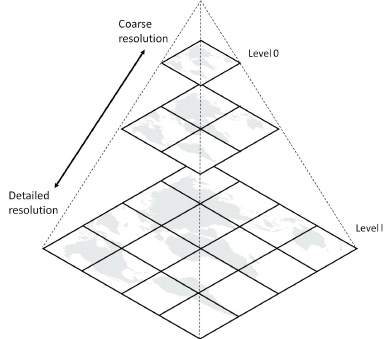 Vector Tiles
Mapbox ha publicado de forma abierta como una especificación la forma de crear vector tiles

https://docs.mapbox.com/vector-tiles/specification/
Vector Tiles – Caracteristicas
Cada tile es un contenedor de datos vectores y atributos

Los Tiles no tienen estilo

Soporta rotación y orientación

Soporta extrusión y 3D
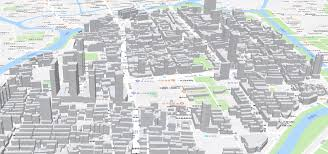 Vector Tiles
Cada conjunto de teselas vectoriales tiene su propio esquema. Un esquema consiste en nombres de capas, atributos, selección de elementos.

Actualmente hay tres esquemas muy utilizados

MapBox
OpenMapTiles
ESRI vector tiles
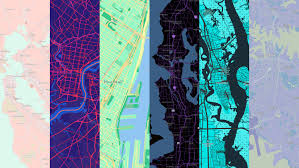 {
  "version": 8,
  "name": "ICGC",
  "metadata": {},
  "center": [
    1.537786,
    41.837539
  ],
  "zoom": 12,
  "bearing": 0,
  "pitch": 0,
  "sources": {
    "openmaptiles": {
      "type": "vector",
      "url": "https://geoserveis.icgc.cat/contextmaps/basemap.json"
    }
  },
  "sprite": "https://geoserveis.icgc.cat/contextmaps/sprites/sprite@1",
  "glyphs": "https://geoserveis.icgc.cat/contextmaps/glyphs/{fontstack}/{range}.pbf",
  "layers": [
    {
      "id": "background",
      "type": "background",
      "paint": {
        "background-color": "#f8f4f0"
      }
    },
    {
      "id": "landcover-glacier",
      "type": "fill",
      "metadata": {
        "mapbox:group": "1444849388993.3071"
      },
      "source": "openmaptiles",
      "source-layer": "landcover",
      "filter": [
        "==",
        "subclass
MapBox Styles
Es una especificación, también publicada por MapBox, para estilizar los vector tiles

Se codifica en un archivo JSON
https://docs.mapbox.com/mapbox-gl-js/style-spec/
MapBox Styles
https://docs.mapbox.com/mapbox-gl-js/style-spec/
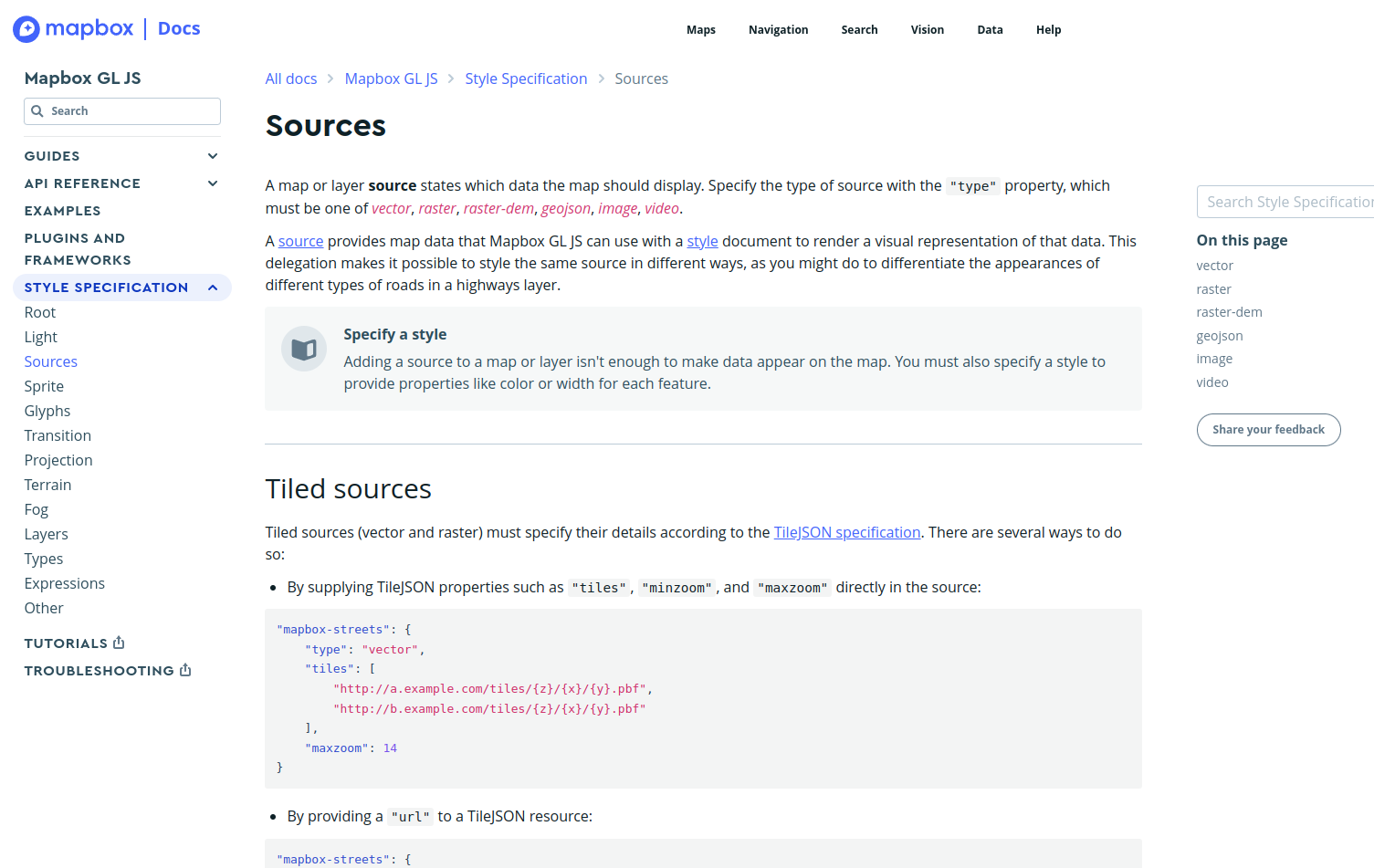 MapBox Styles - ¿Cómo funciona?
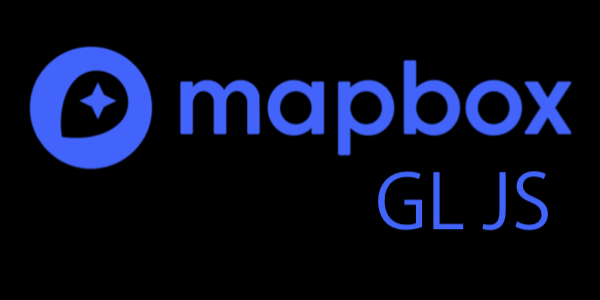 Datos
Vector Tiles (MBTiles)
Fichero estilo.json
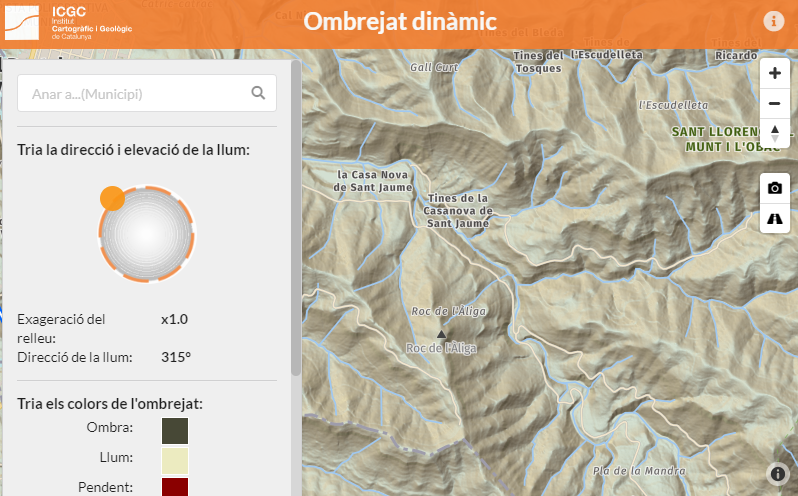 GeoJSON
WMS (raster)
TMS (raster)
Visor con libreria
Mapbox GL JS
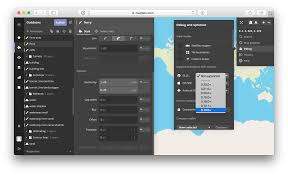 MapBox Studio
MapBox Styles - ¿Componentes?
Sources: Url a los datos
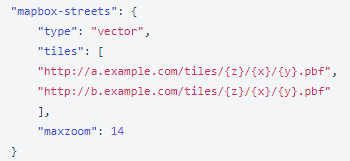 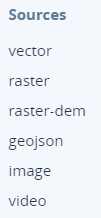 MapBox Styles - ¿Componentes?
Layers: Cada capa tiene sus propiedades «paint» y «layout»
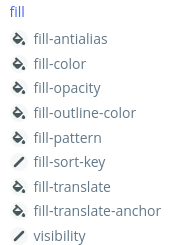 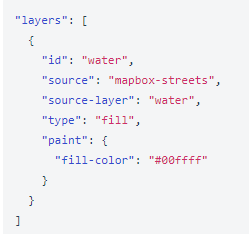 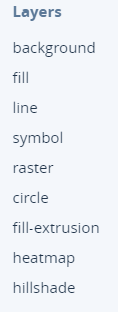 MapBox Styles – Propiedades Layers
Partes principales de la estilización de los layers:

Id: único del layer

Type: "fill“,"line“,"symbol“,"circle“,"heatmap“,"fill-extrusion“,"raster“,"hillshade”,"background“

Source: id del source a que pertenece la capa

Source-layer: nombre del layer

Paint: Opciones estilos y tematicas “expressions”

Layout: Opciones visualización

Filter: Opciones de filtro con “expressions”
{
  "version": 8,
  "name": "ICGC",
  "metadata": {},
  "center": [
    1.537786,
    41.837539
  ],
  "zoom": 12,
  "bearing": 0,
  "pitch": 0,
  "sources": {
    "openmaptiles": {
      "type": "vector",
      "url": "https://geoserveis.icgc.cat/contextmaps/basemap.json"
    }
  },
  "sprite": "https://geoserveis.icgc.cat/contextmaps/sprites/sprite@1",
  "glyphs": "https://geoserveis.icgc.cat/contextmaps/glyphs/{fontstack}/{range}.pbf",
  "layers": [
    {
      "id": "background",
      "type": "background",
      "paint": {
        "background-color": "#f8f4f0"
      }
    },
    {
      "id": "landcover-glacier",
      "type": "fill",
      "metadata": {
        "mapbox:group": "1444849388993.3071"
      },
      "source": "openmaptiles",
      "source-layer": "landcover",
      "filter": [
        "==",
        "subclass
MapBox Styles
Es una especificación, también publicada por MapBox, para estilizar los vector tiles

Se codifica en un archivo JSON
https://docs.mapbox.com/mapbox-gl-js/style-spec/
MapBox Styles – Editar estilos
Los estilos se pueden generar mediante código en el visor  o  utilizar un editor gràfico como

Mapbox Studio

	En Mapbox Studio poder cargar nuestros datos y convertirlos a Vector-Tiles (Tilesets)

	Los tilesets pueden ser inetegrados como capas dentros de los estilos (styles)



Maputnik
 
OpenMapTiles
Recursos y herramientas
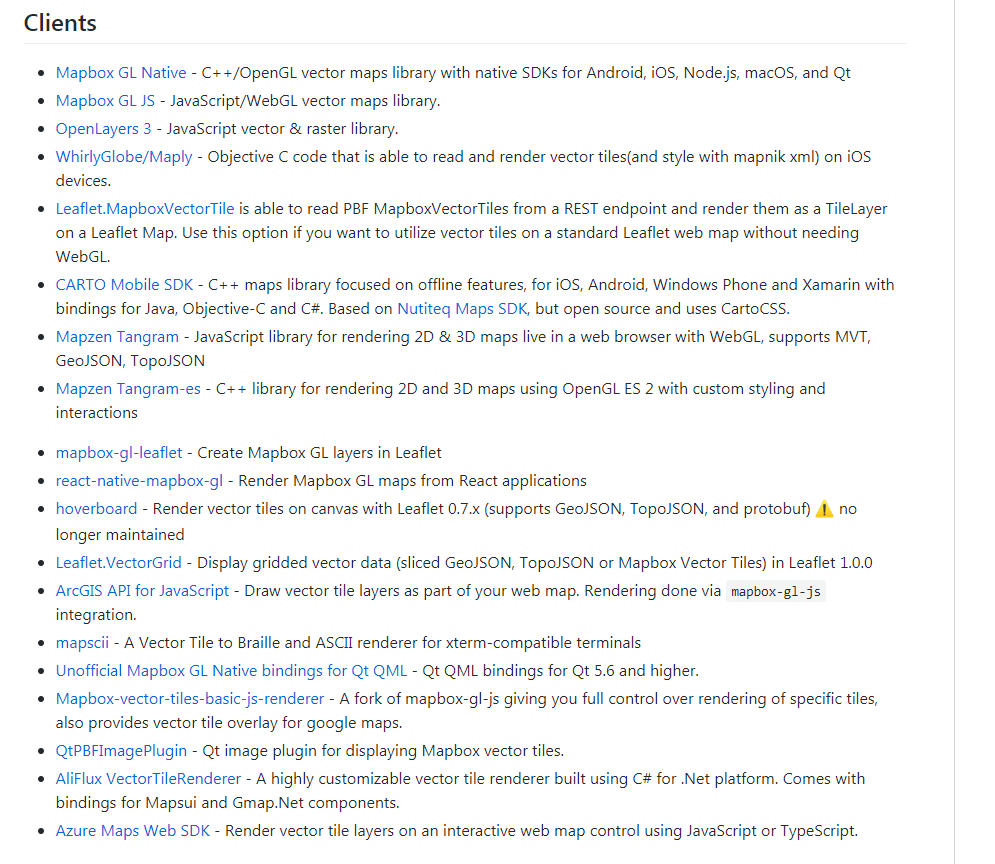 https://github.com/mapbox/awesome-vector-tiles
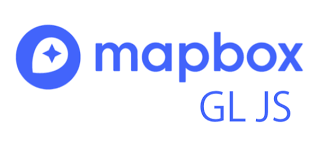 Mapbox GL JS is a JavaScript library that uses WebGL to render interactive maps from vector tiles and Mapbox styles.
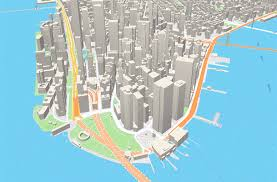 Nuestra página de referencia
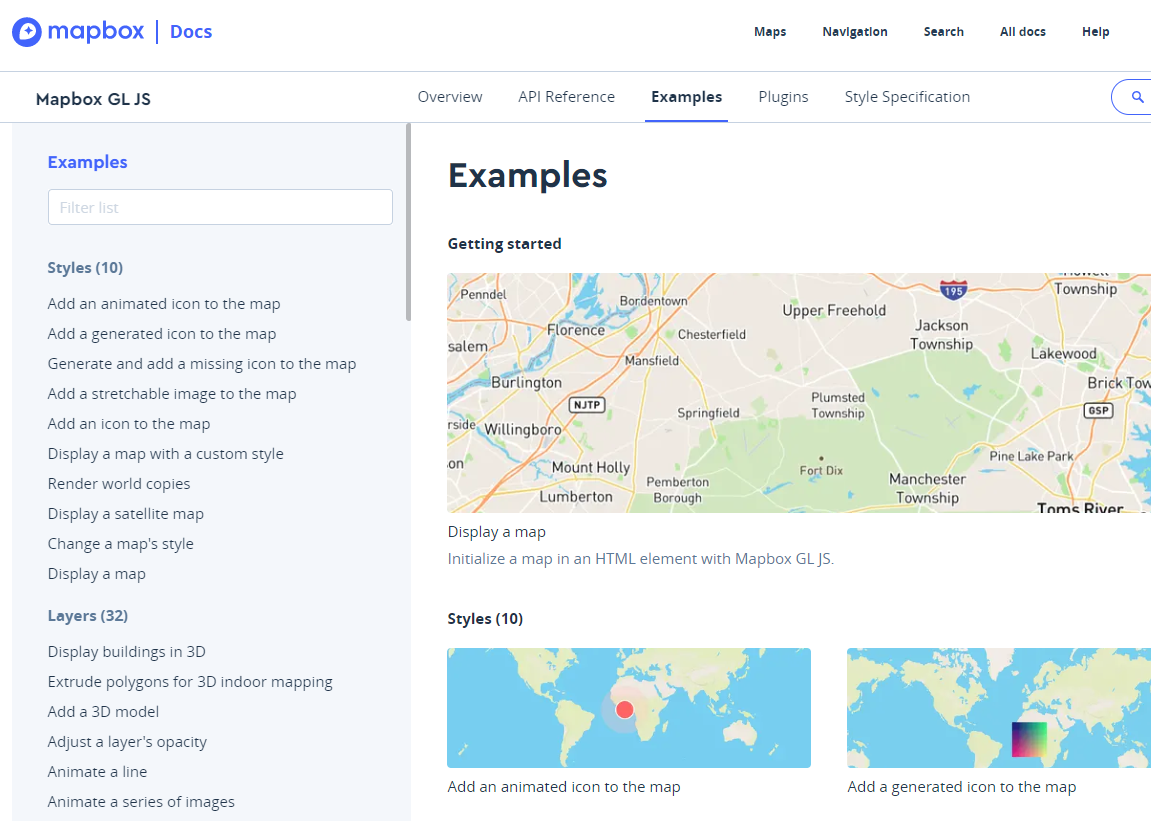 https://docs.mapbox.com/mapbox-gl-js/examples/